TITLE
Author 1, Author 2, Author 3
Iberian-latin-american Congress On Fire Safety
Porto
Portugal
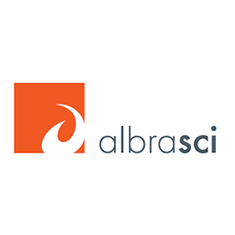 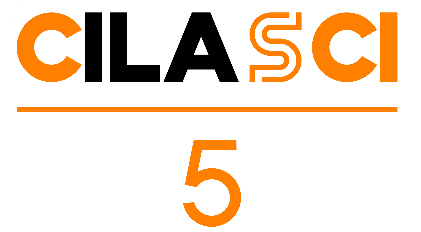 IBERIAN-LATIN-AMERICAN CONGRESS ON FIRE SAFETY – 5 CILASCI
OPORTO, 15 TO 17 JULY 2019
2
IBERIAN-LATIN-AMERICAN CONGRESS ON FIRE SAFETY – 5 CILASCI
OPORTO, 15 TO 17 JULY 2019
3
IBERIAN-LATIN-AMERICAN CONGRESS ON FIRE SAFETY – 5 CILASCI
OPORTO, 15 TO 17 JULY 2019
4